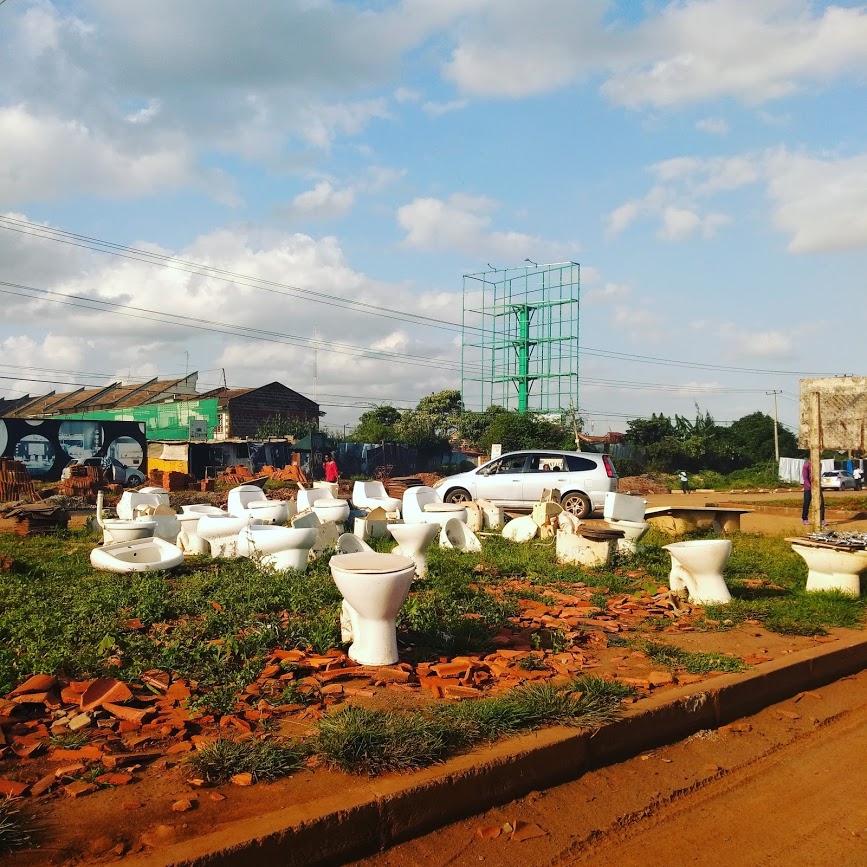 Discussing Sanitation Similarities between the US and Developing World
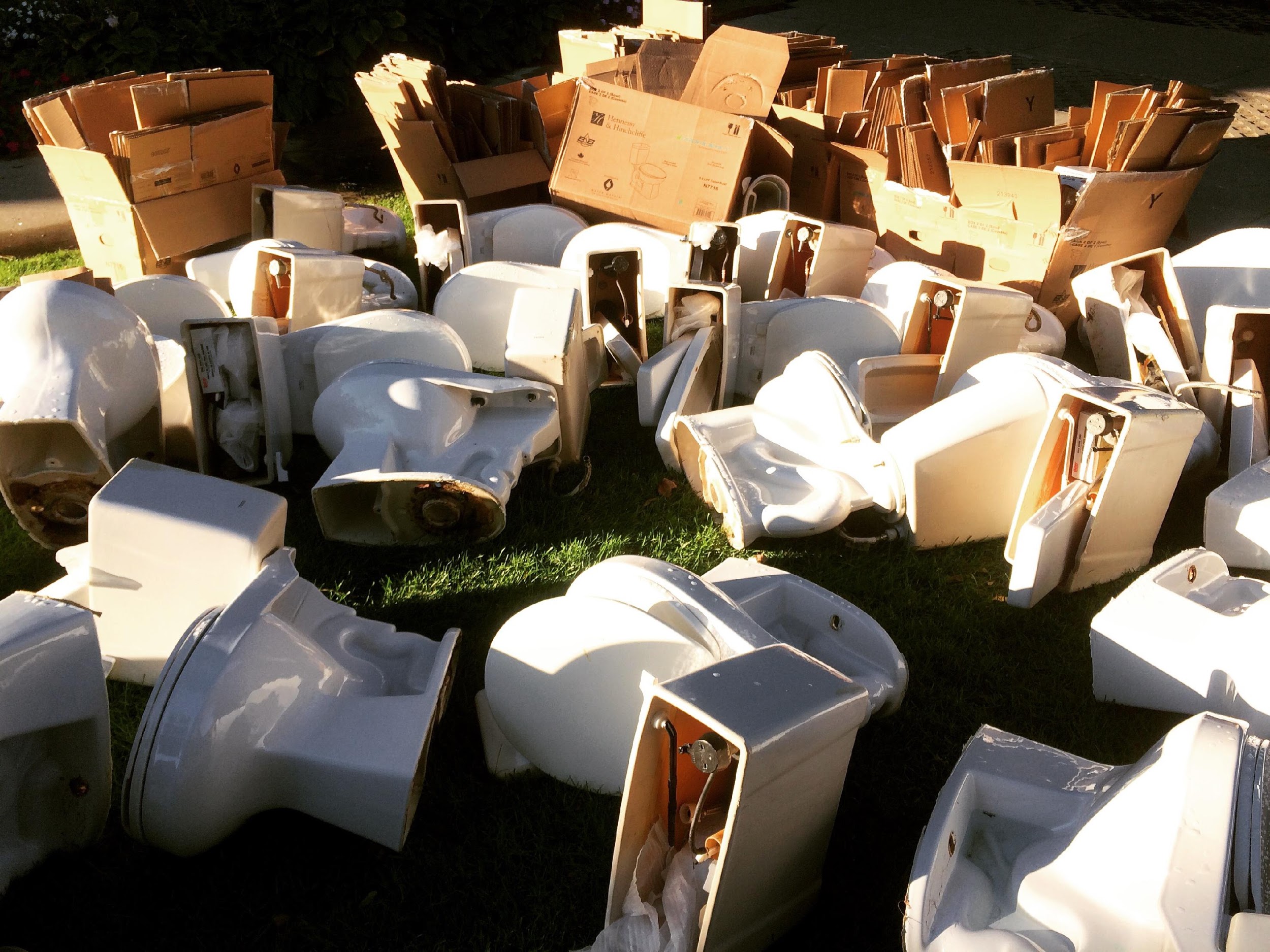 Roberta Hammond, PhD, RS
Kimberly Worsham, MPA, MIWM
[Speaker Notes: This could be the cover page to our presentation]
Meet Roberta
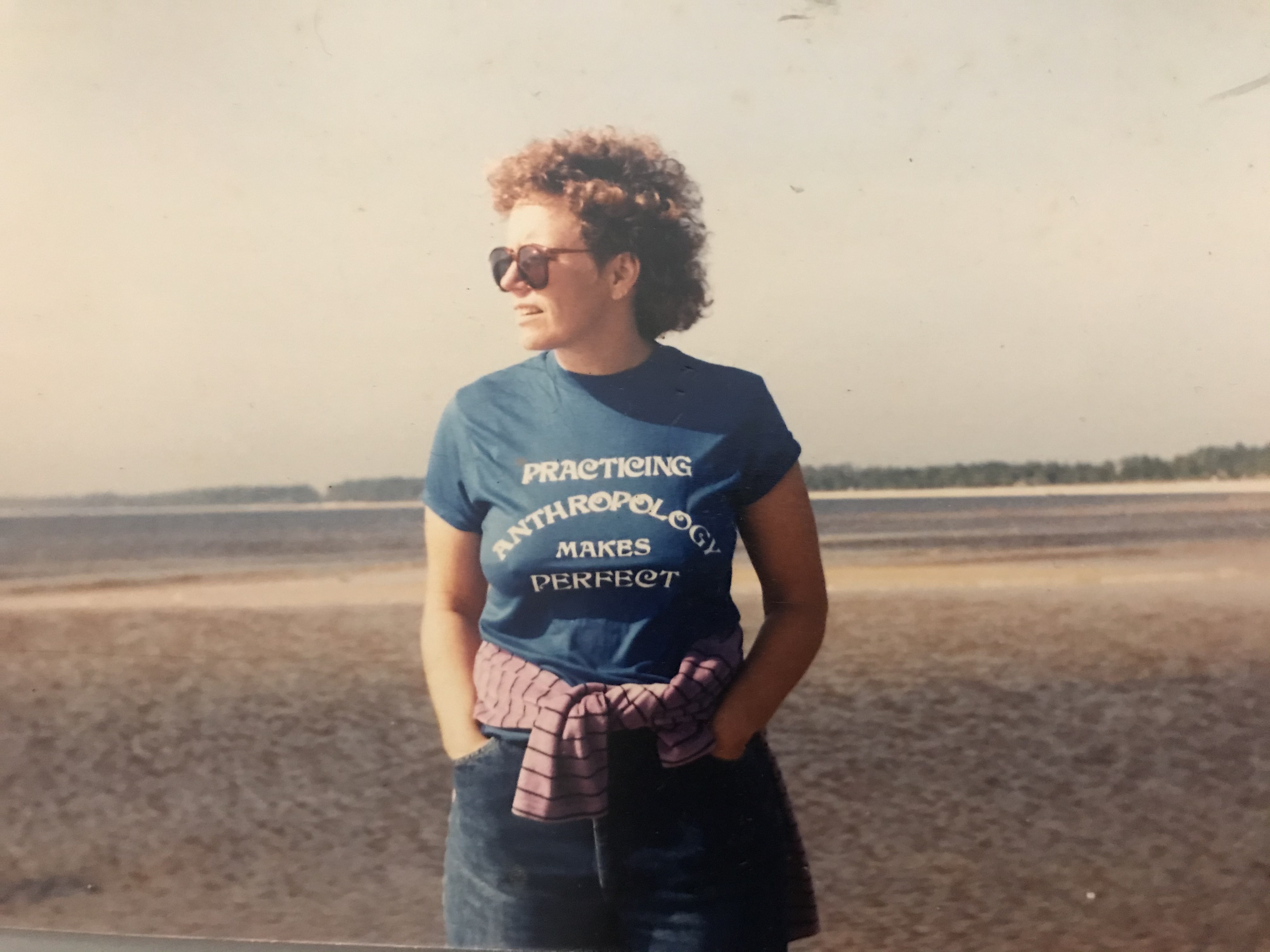 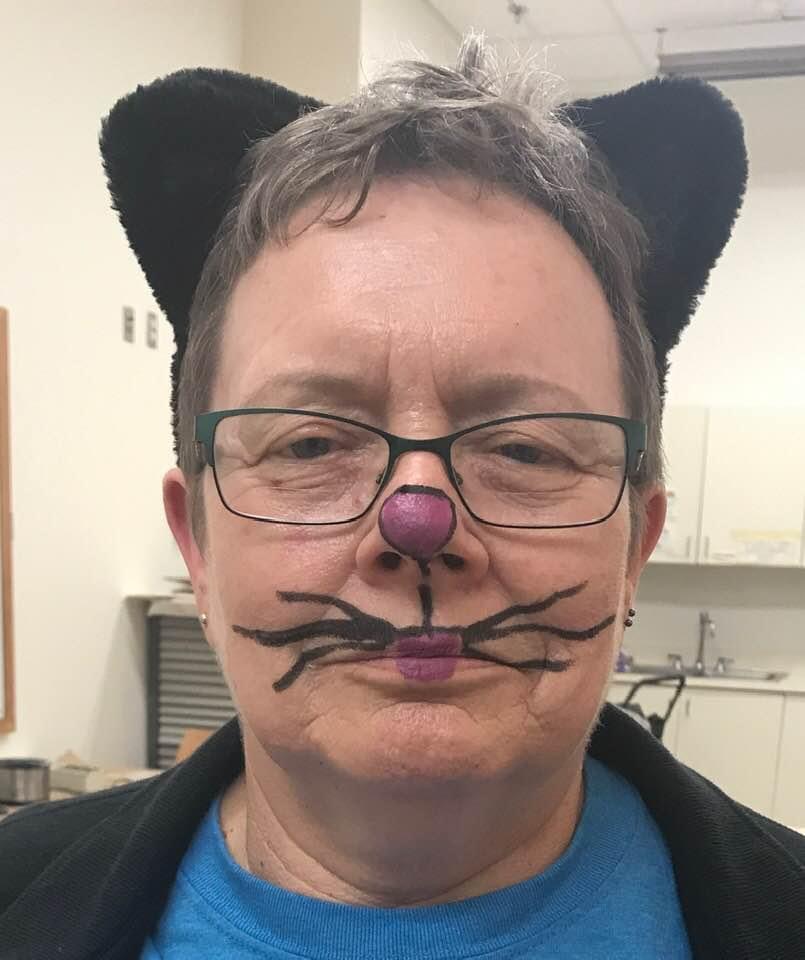 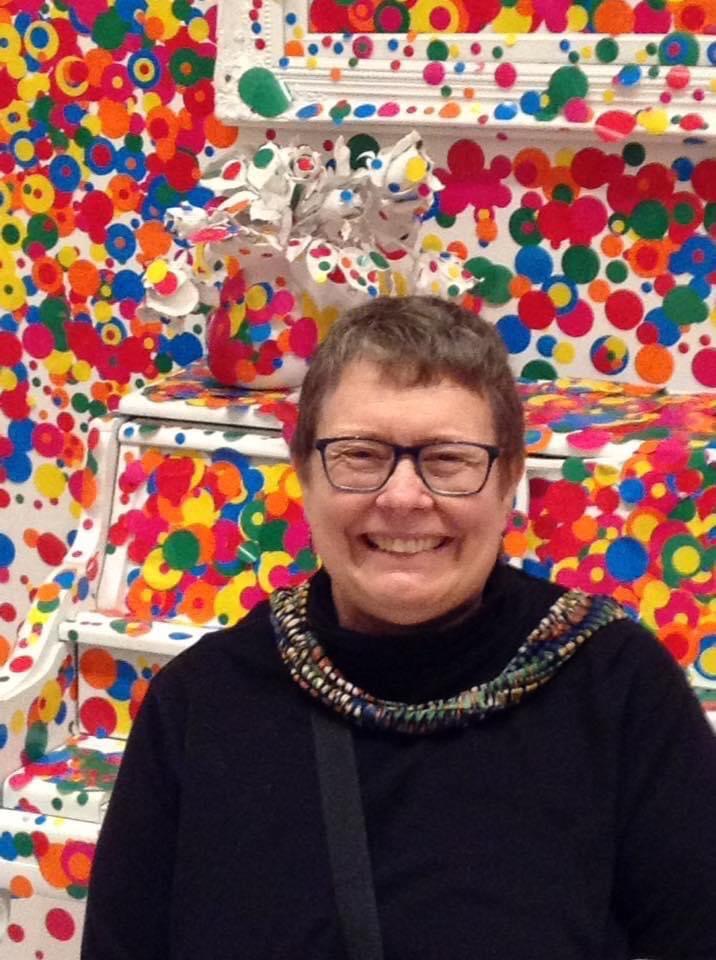 Meet Kim
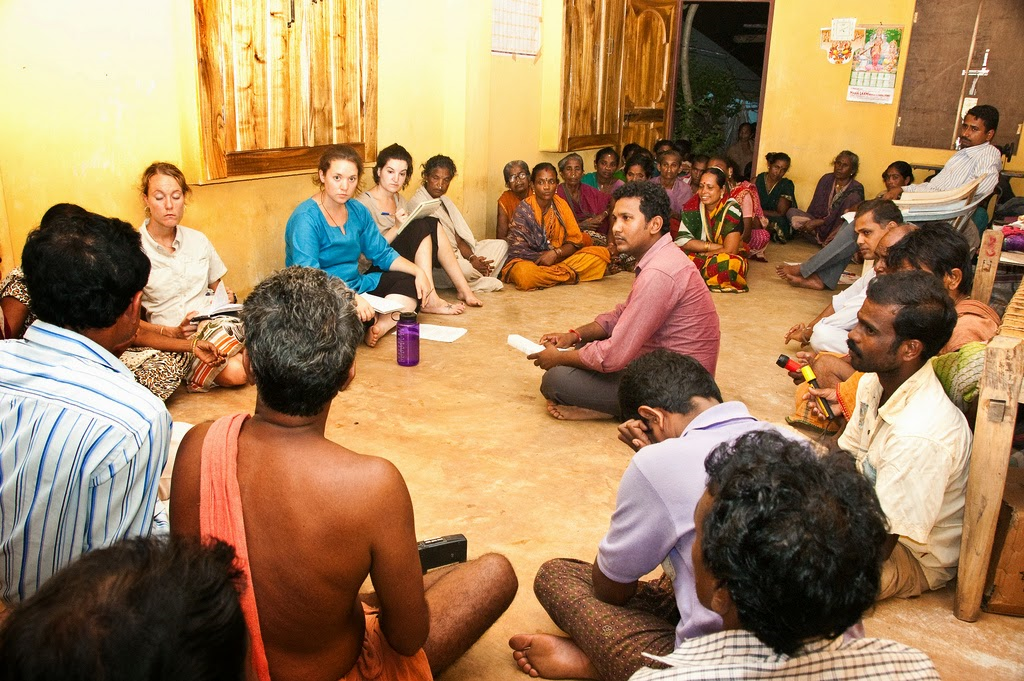 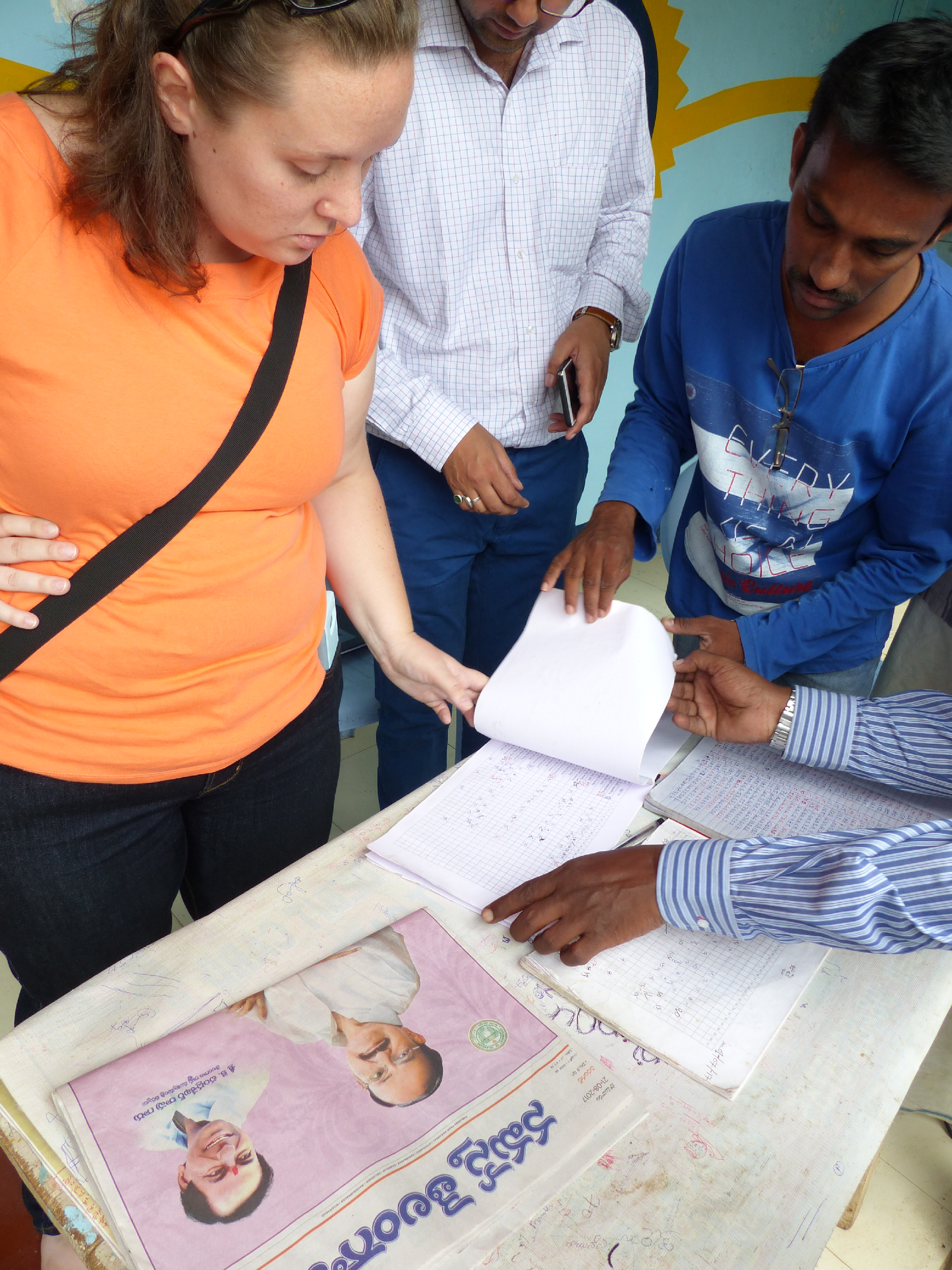 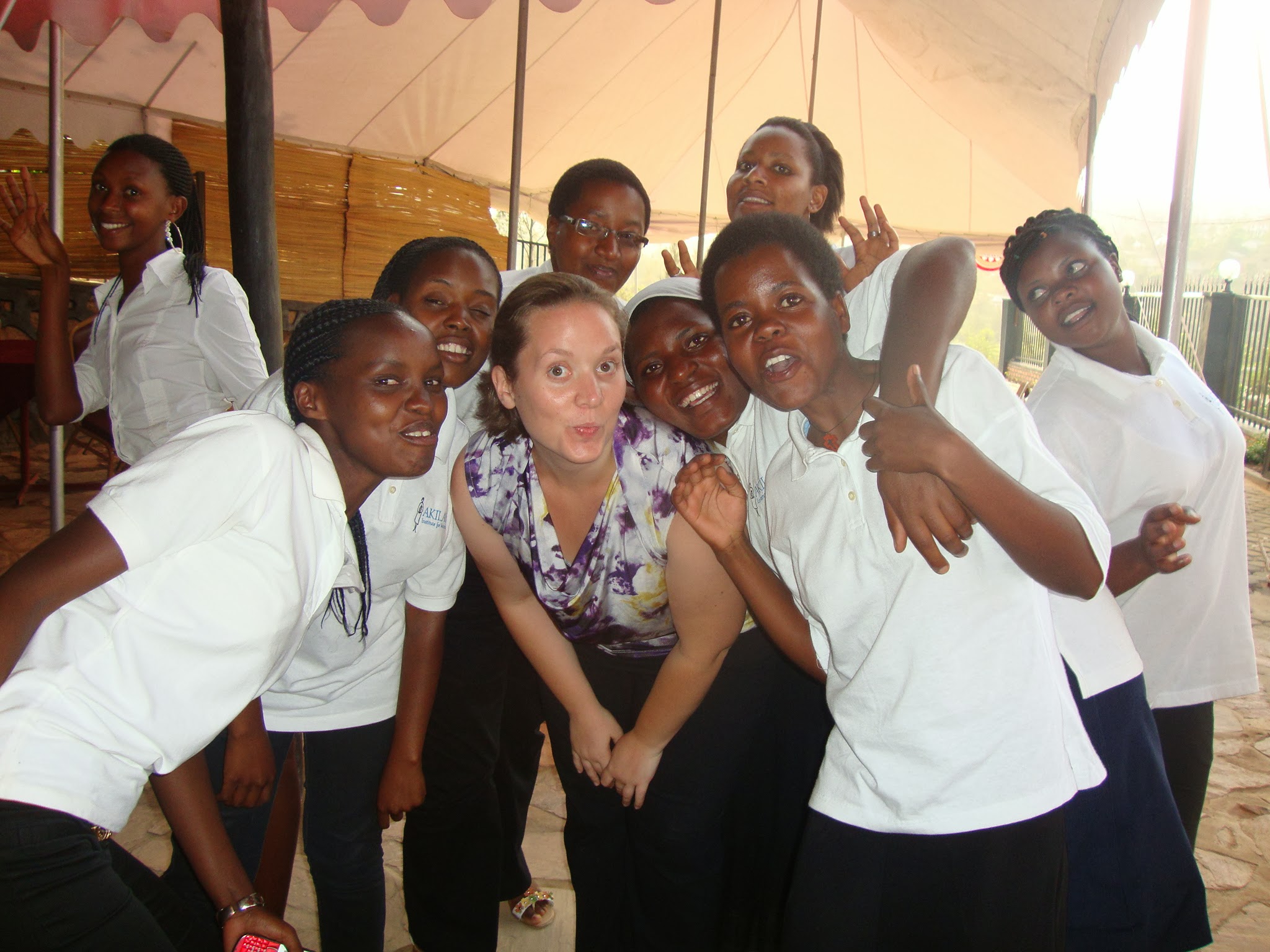 Pic Cred: Maulin Mehta
[Speaker Notes: This is where I could talk about my personal sanitation stories]
The US
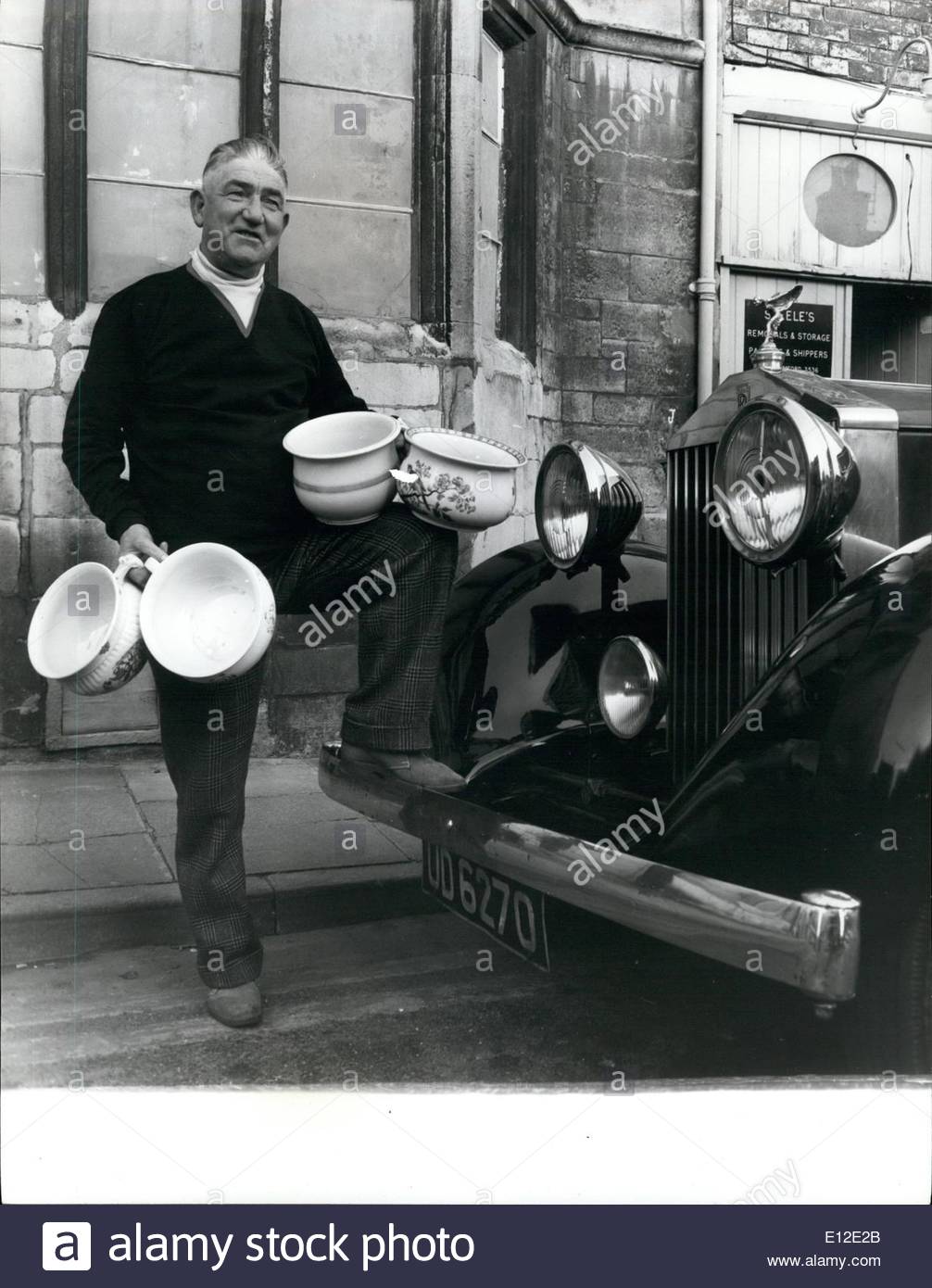 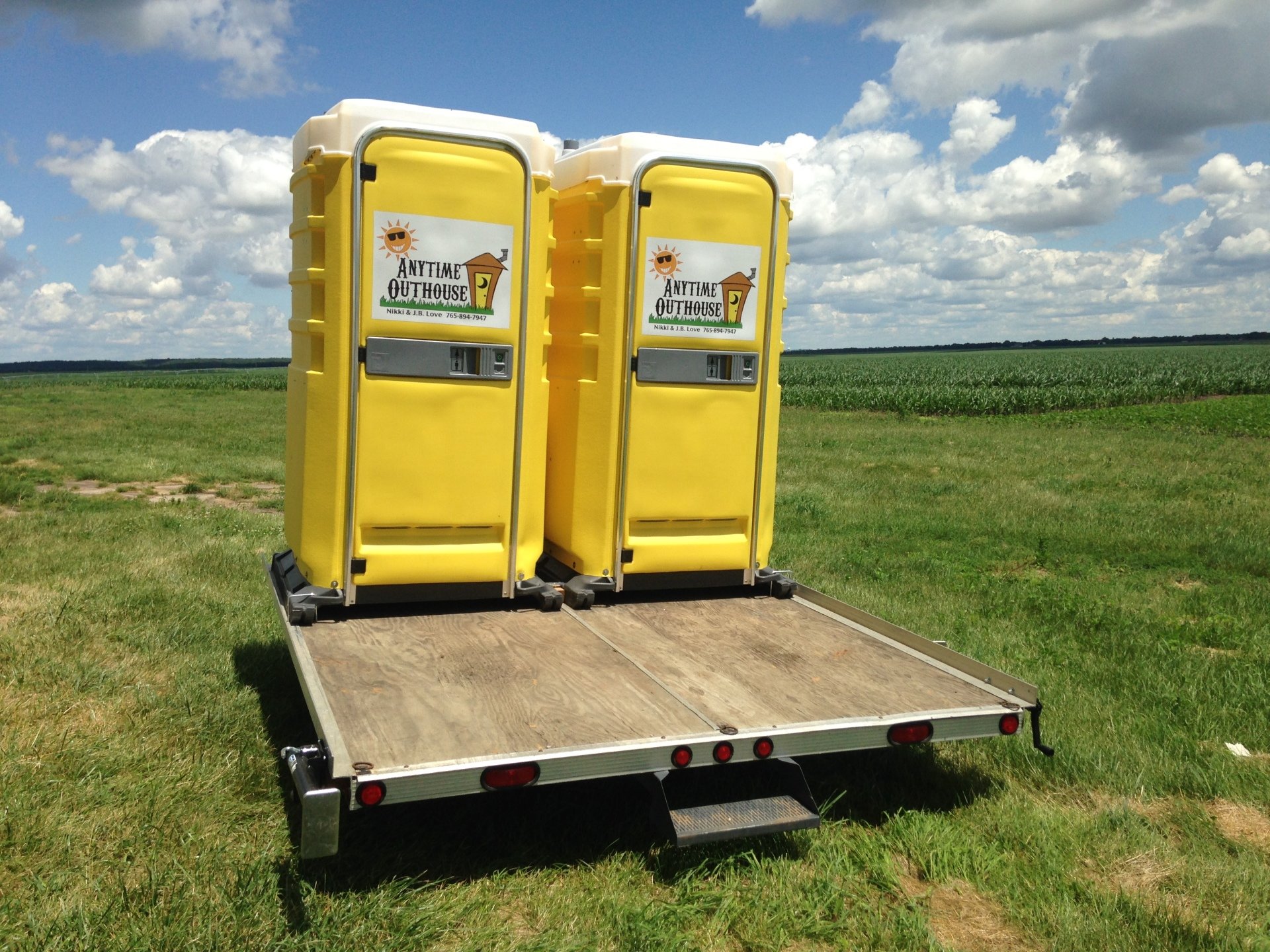 Pic Cred: Anytime Outhouse
[Speaker Notes: Getting into WASH can be hard, especially if it's a career change and you're not an engineer]
The US
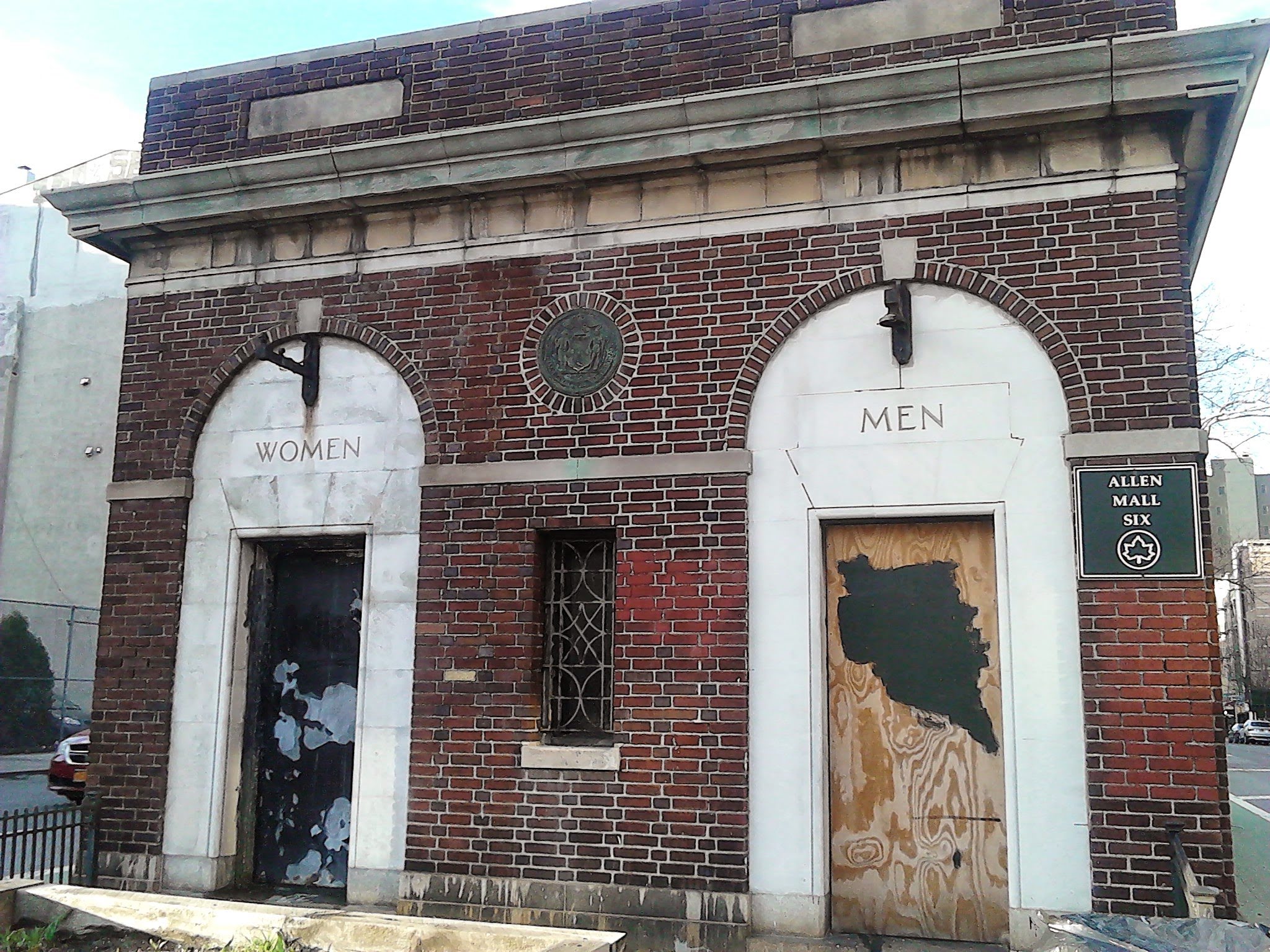 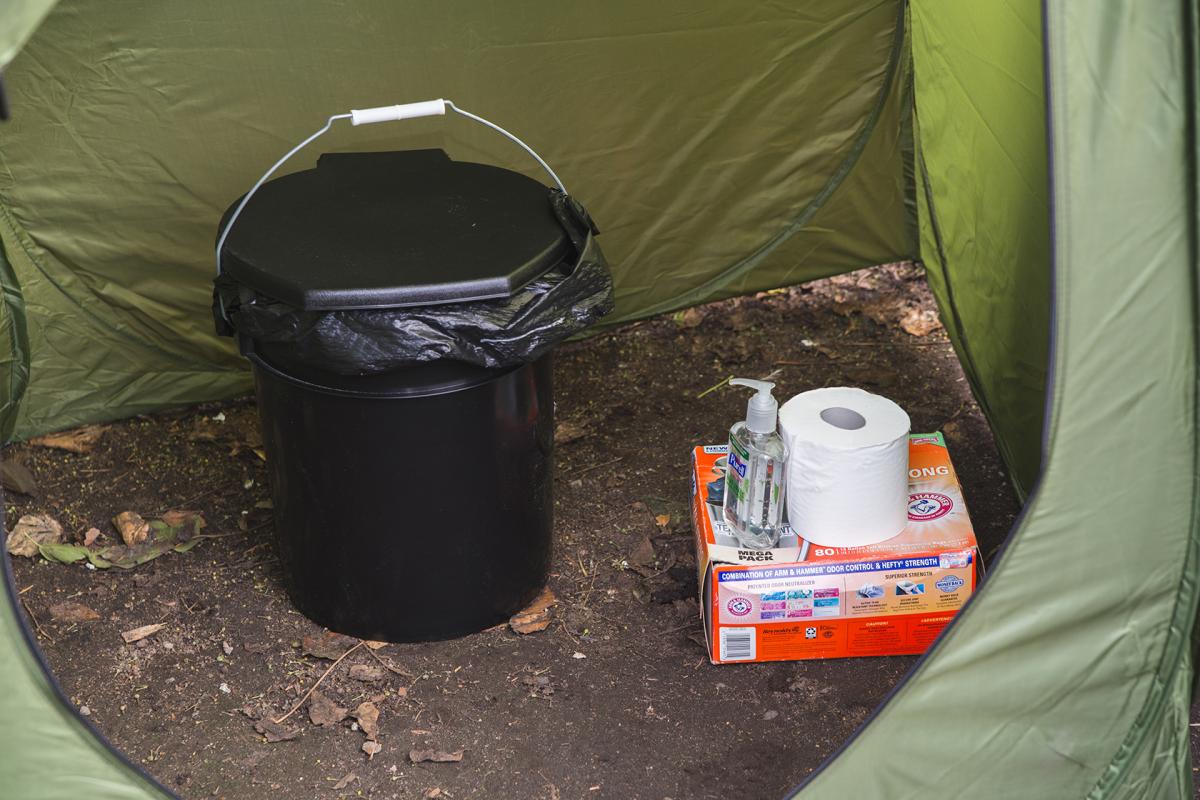 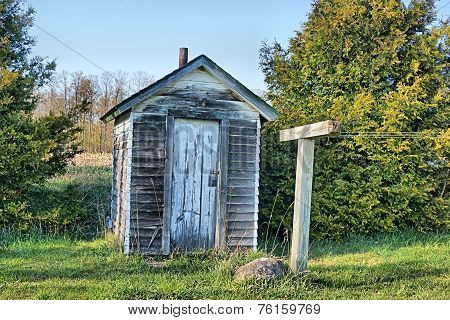 Pic Cred: BigStock
Pic Cred: Matthew S Browning
The US
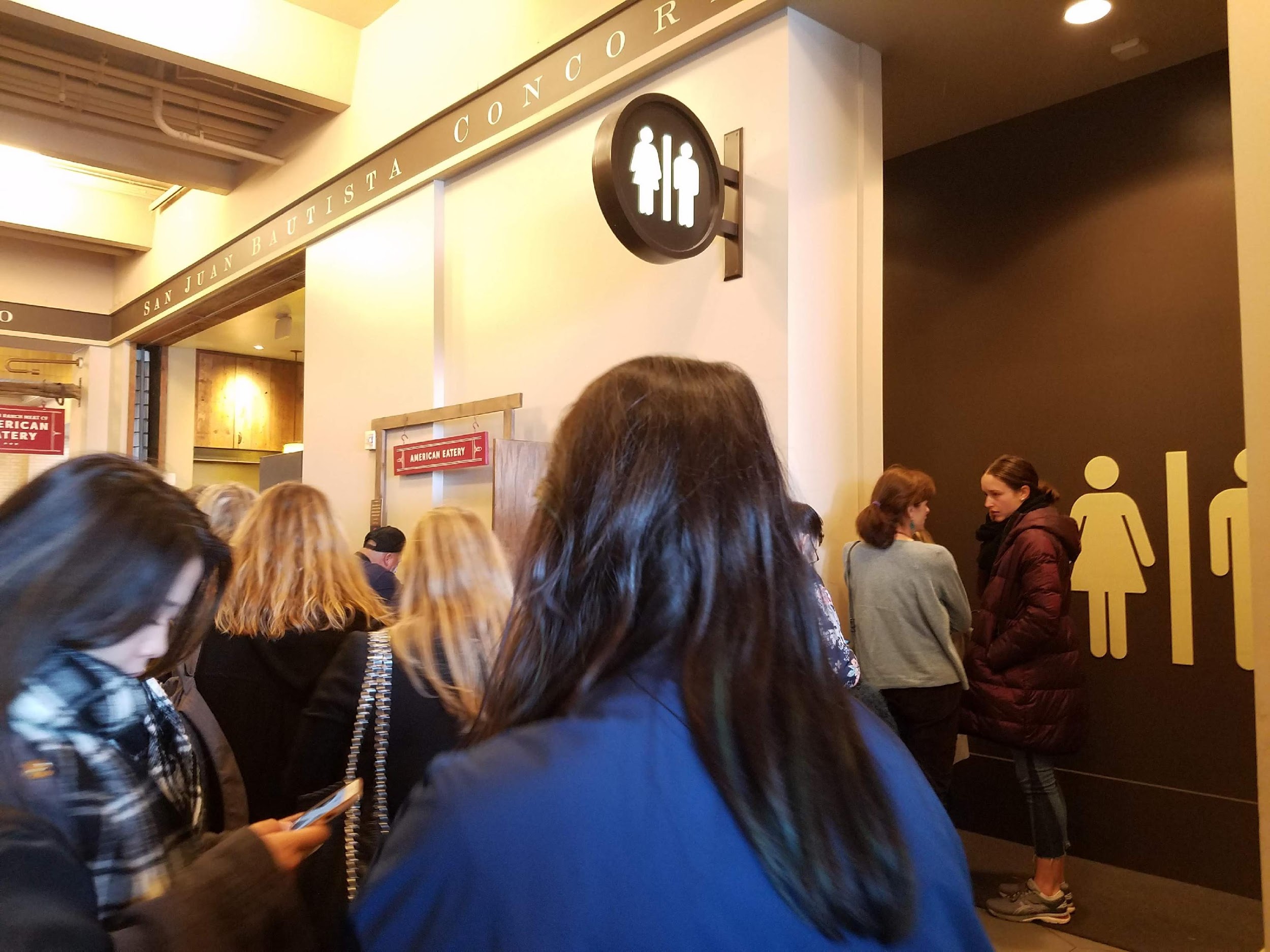 The Developing World:
India
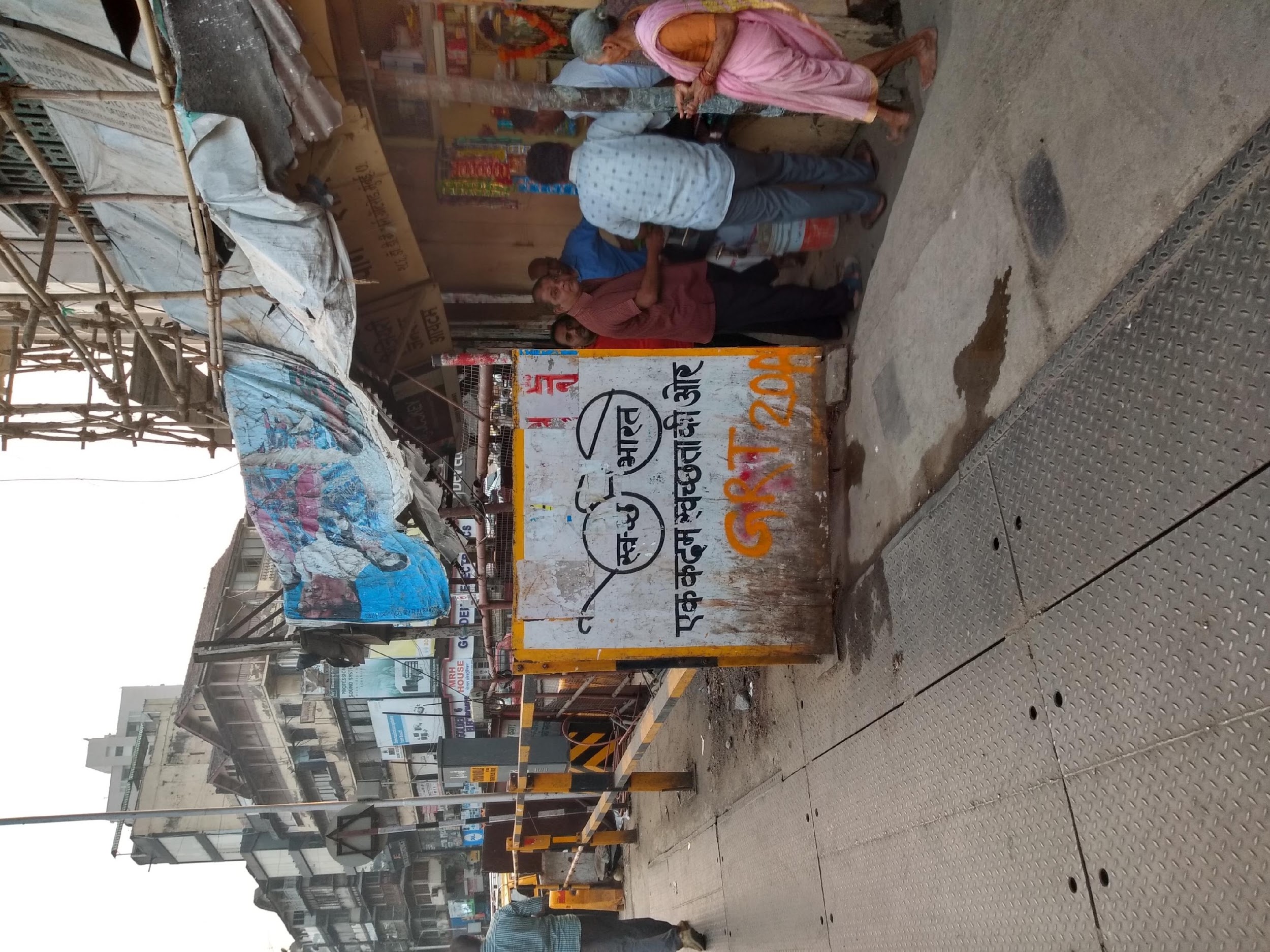 [Speaker Notes: Mention India/Nepal/govt/media]
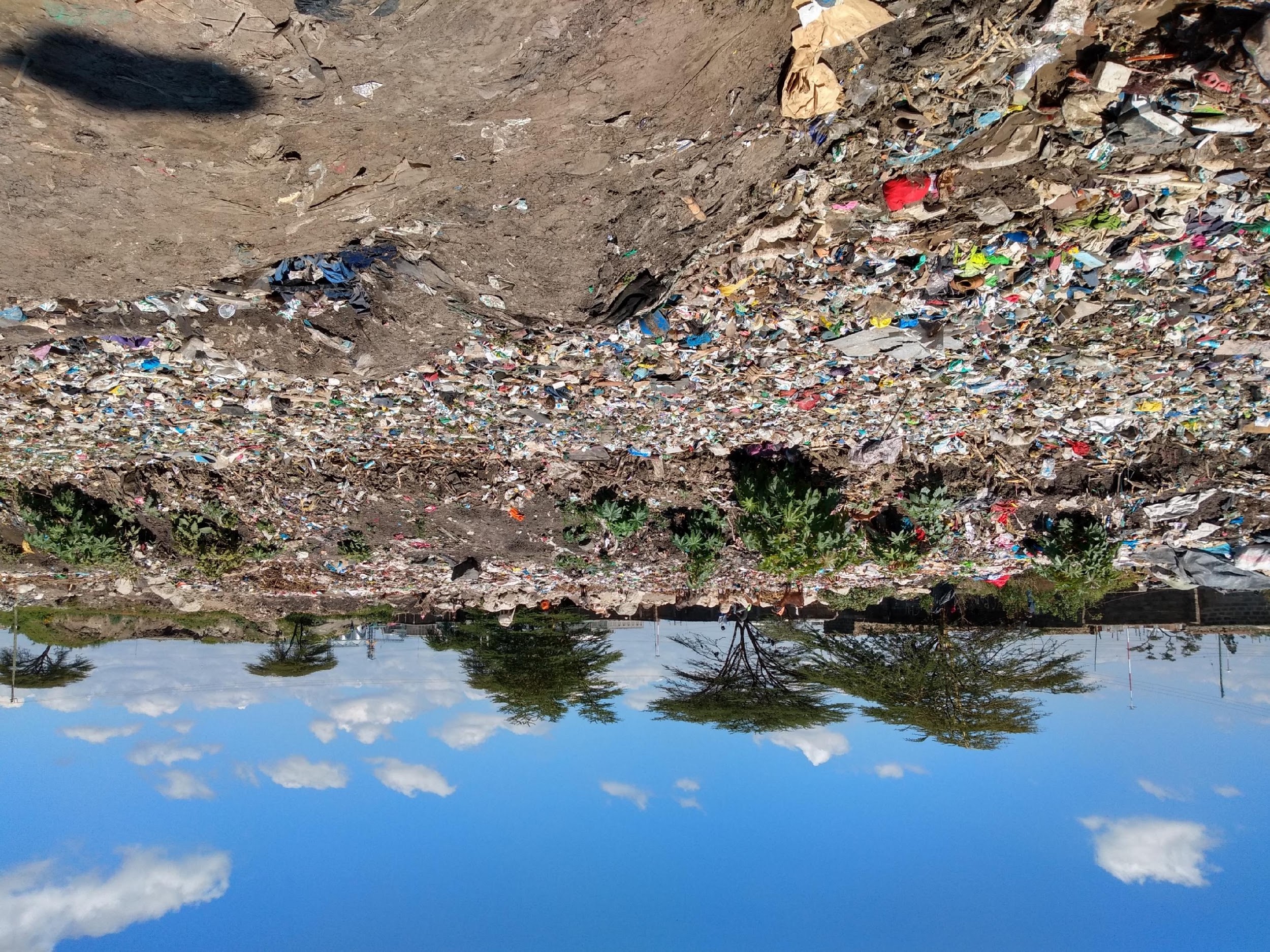 The Developing World:
Kenya
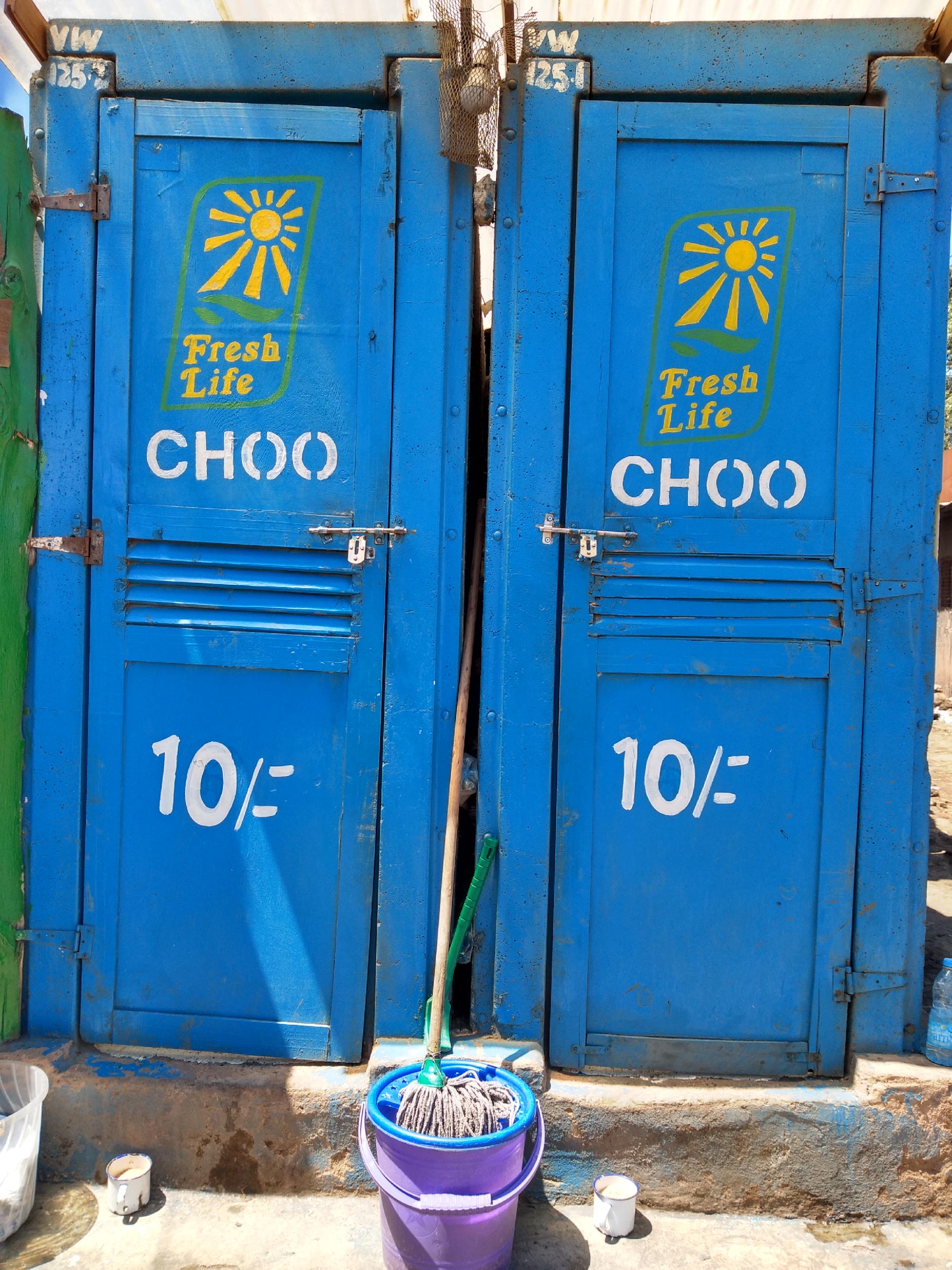 [Speaker Notes: Mention Kenya]
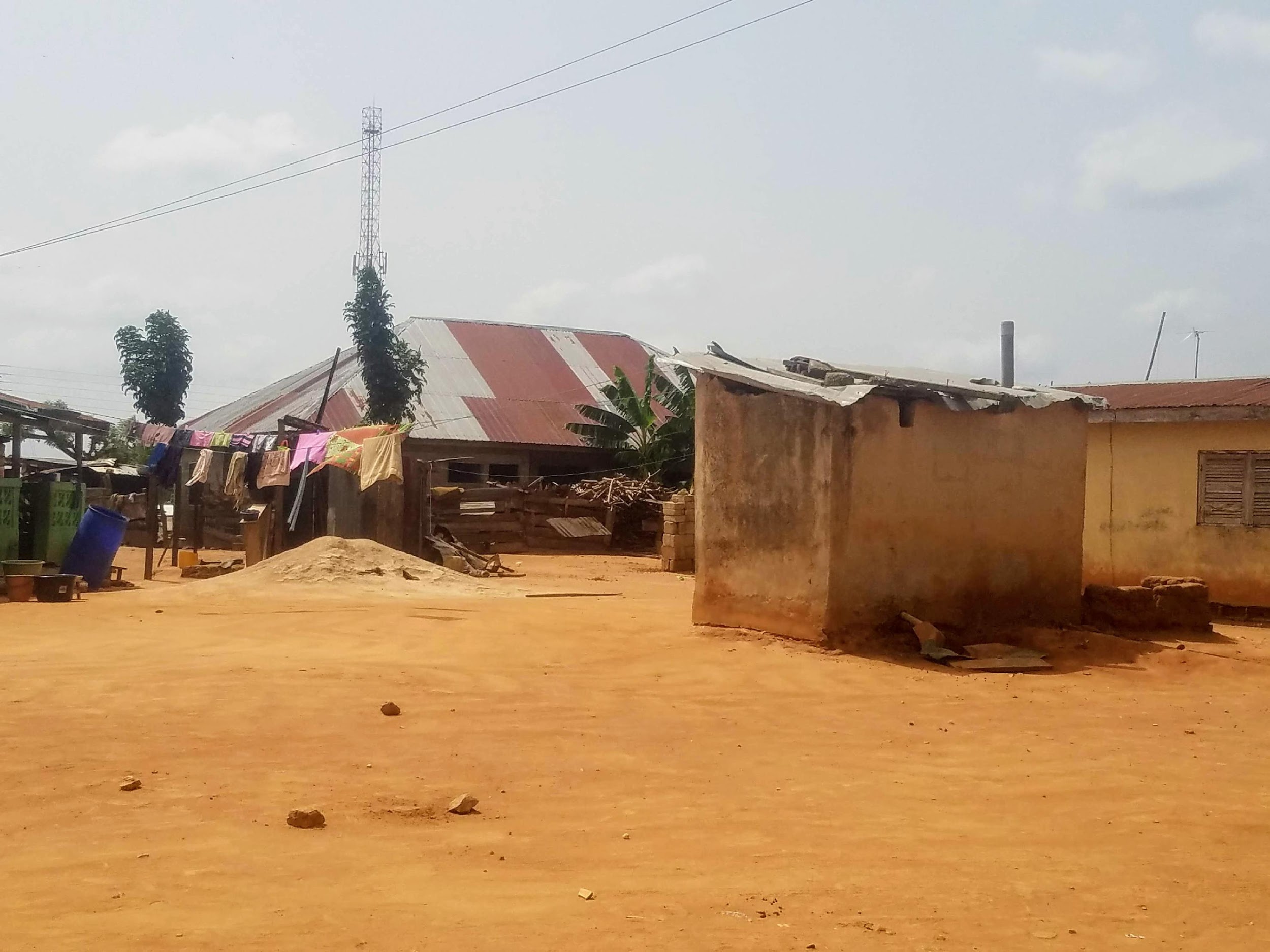 The Developing World:
Ghana
[Speaker Notes: Mention Ghana]
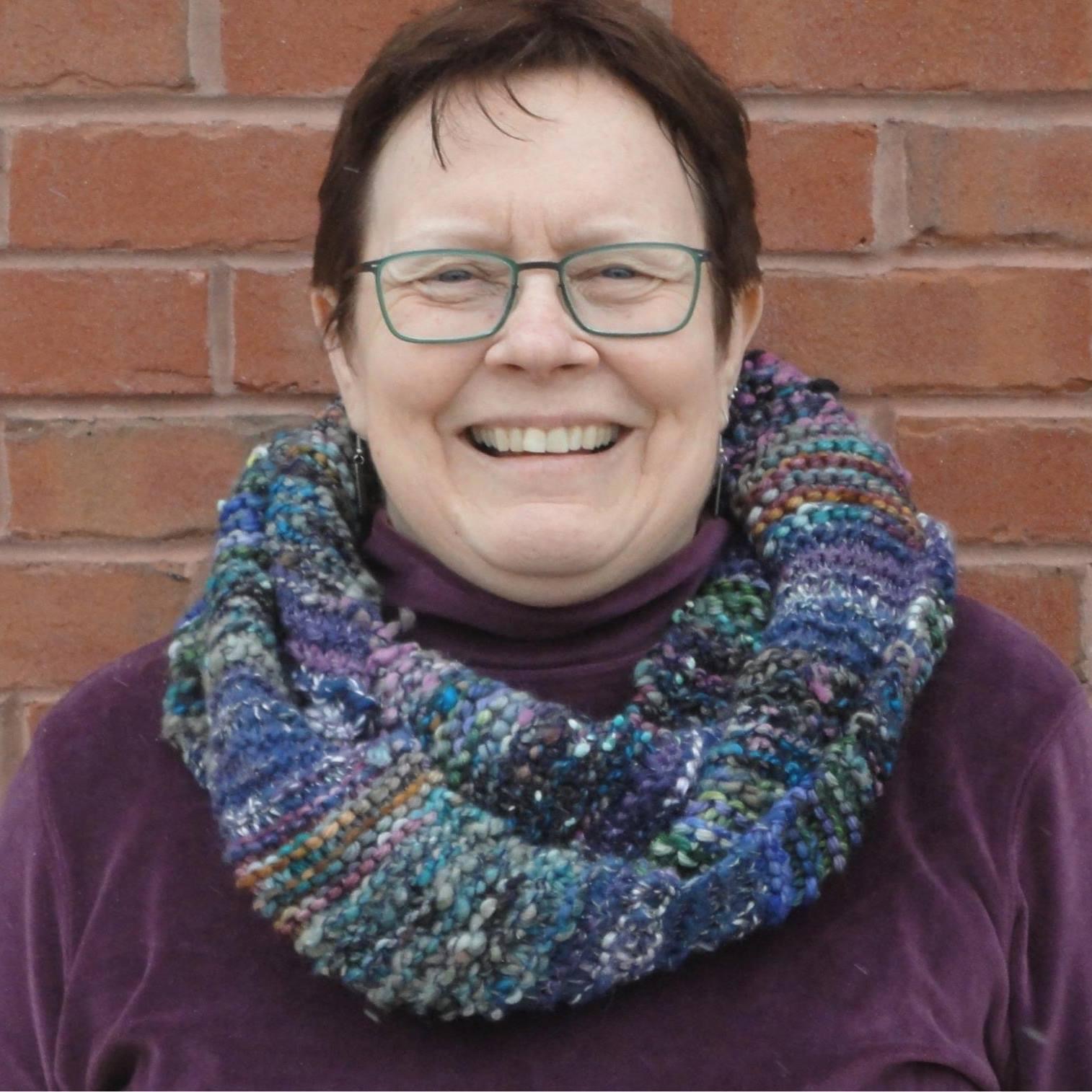 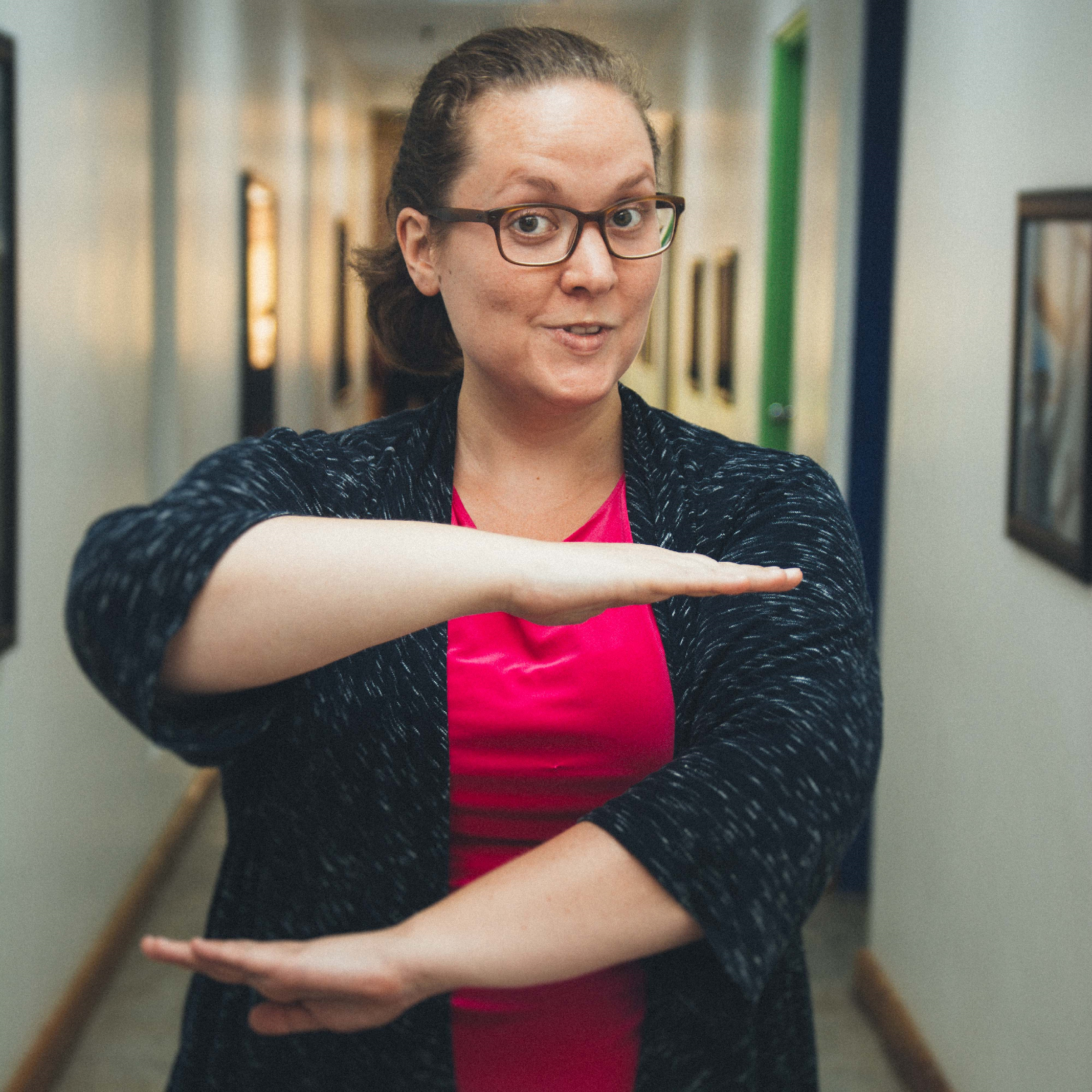 Thank you for listening!
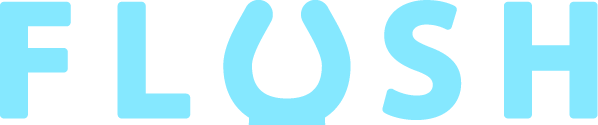 bertah456@gmail.com
kim@flushwash.orgwww.flushwash.org
[Speaker Notes: I thought I’d add a pic of you here, too, as our final pic]